Муниципальное дошкольное образовательное учреждение                                                                          детский сад «Росинка»Презентация
На тему: «Театр своими руками»

                                                                                     Выполнила:
                                                                                  воспитатель МДОУ
                                                                                           детского сада «Росинка»
                                                                          Лазарова Н.А.




Мышкин  
Январь  2018 год
«Театр – это волшебный край, в котором ребенок радуется, играя, познает окружающее»  О.П.Радынова
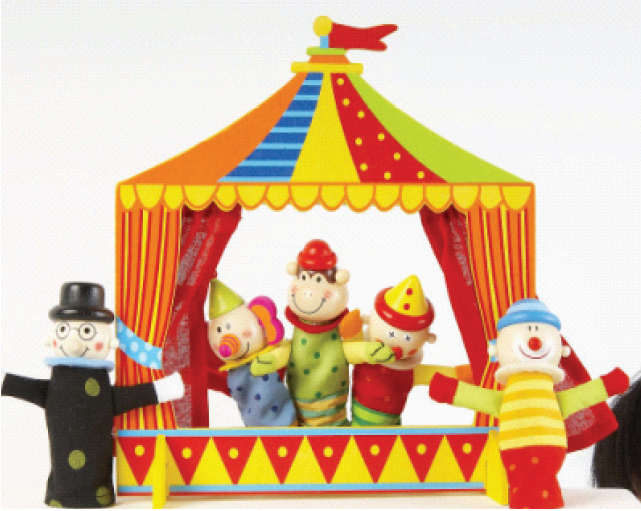 Актуальность
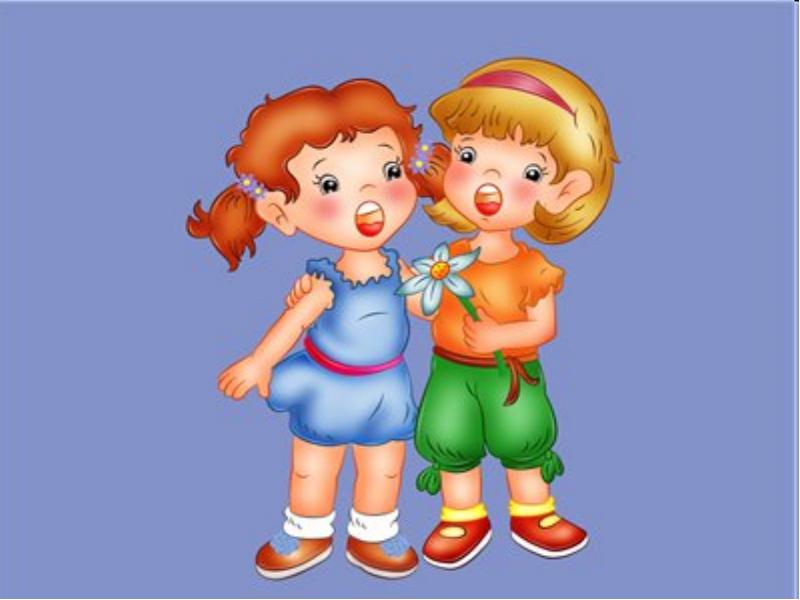 «Театрализованная деятельность является неисчерпаемым источником развития чувств, переживаний и эмоциональных открытий ребенка, приобщает его к духовному богатству. Постановка сказки заставляет волноваться, сопереживать персонажу и событиям, и в процессе этого сопереживания создаются определенные отношения и моральные оценки, просто сообщаемые и усваиваемые.           В.А.Сухомлинский
Цель мастер класса:
Создание условий для освоения и последующего применения технологий в работе педагогов по развитию творческих способностей дошкольников в театрализованной деятельности.
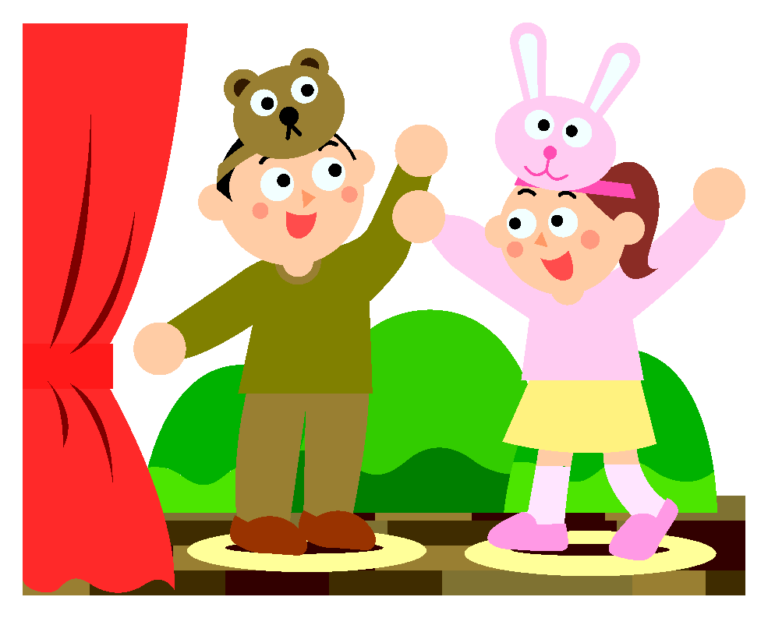 Задачи:
- Систематизировать знания педагогов о театрализованной деятельности в детском саду.
- Познакомить педагогов с методами и приемами изготовления некоторых видов театральных кукол.
- Повысить профессиональную компетентность педагогов в применении театрализованной деятельности в детском саду.
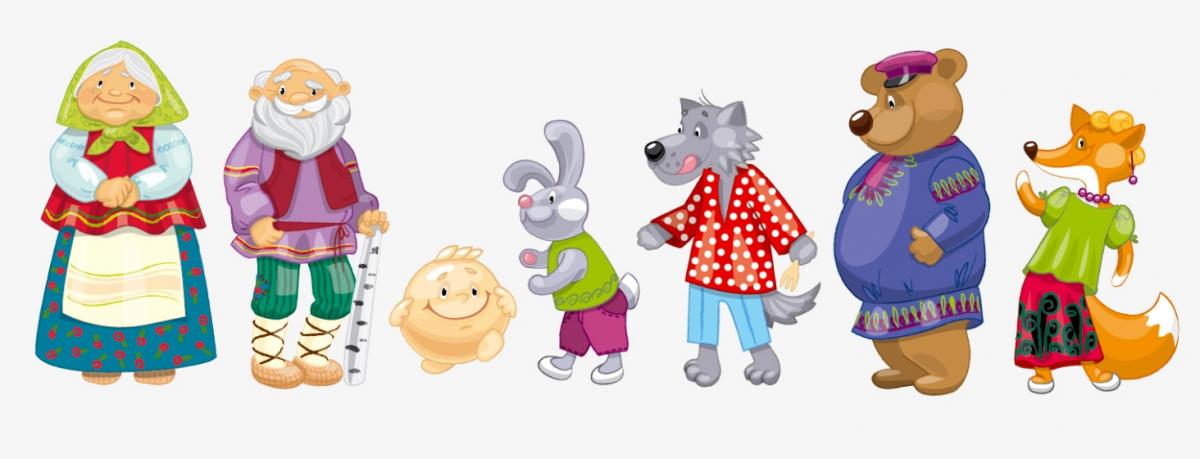 Виды театров в детском саду
Способствует развитию речи, памяти, внимания, формирует пространственные представления и координацию движений.
Особая игровая форма взаимодействия ребенка и взрослого. Кукла выступает между участниками, как посредник, которому ребенок доверяет.
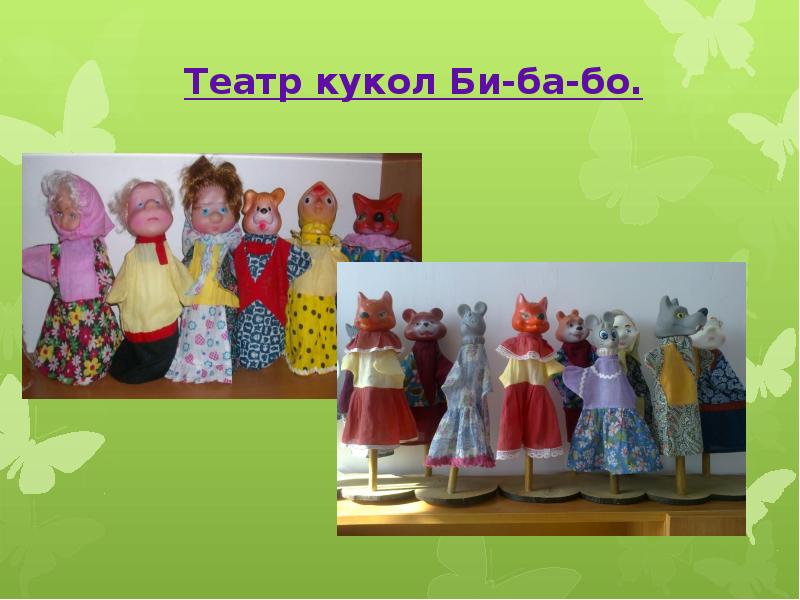 Способствует снятию тревожности, страха, психоэмоционального напряжения, посредством куклы, одетой на руку, поскольку дети полностью отождествляют себя (свою руку) с куклой.
Теневой театр или театр теней – удивительно зрелищный вид театрального искусства. Силуэтные картинки могут быть сделаны из обыкновенной бумаги, кальки или картона.
Широко известны теневые представления, в которых с помощью ладоней изображаются различные животные и люди. Этот прием можно использовать в театре теней.
Театр картинок (фланелеграф) Фланелеграф предназначен специально для того, чтобы дети не только слушали сказку, но и видели ее героев. Рассказывая сказку, они выкладывают героев на фланелеграфе в том порядке, в каком они появляются. Таким же образом можно использовать магнитную доску и бумажные фигурки – героев сказок.
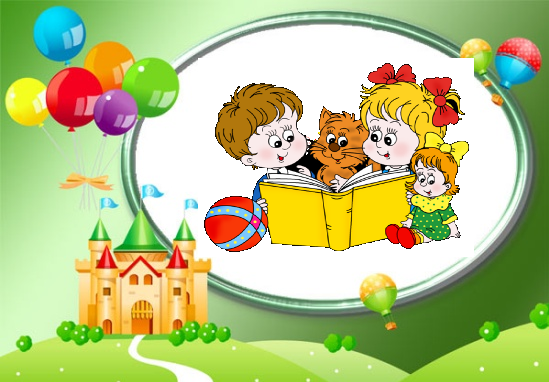 Самый простой и доступный театр. Игрушки для него можно сшить из кусочков ткани, меха, кожи, поролона. Игрушки не должны быть большими. При изготовлении необходимо учитывать соотношение игрушки по размеру и фактуре.
Виды настольного театра:
На подставках (стаканчиках)
Настольный театр – конусы. Помогает формировать у детей умение координировать движения рук и глаз, сопровождать движения пальцев речью, выражать эмоции посредством мимики и речи.
Театр ложек самый простой и доступный для детей.
Другие виды театров
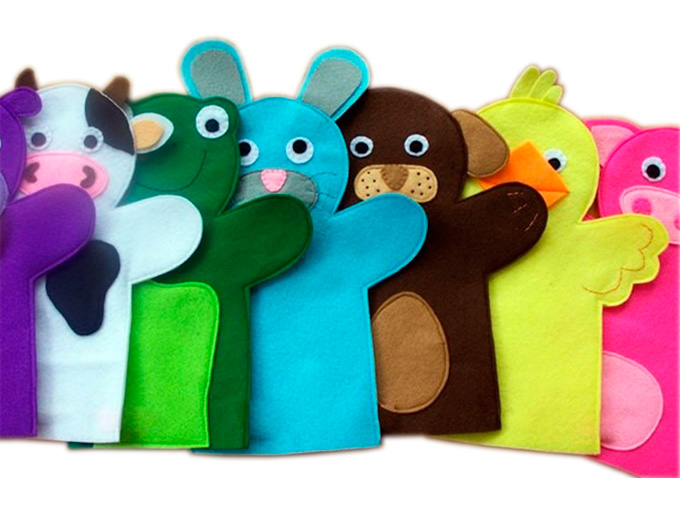 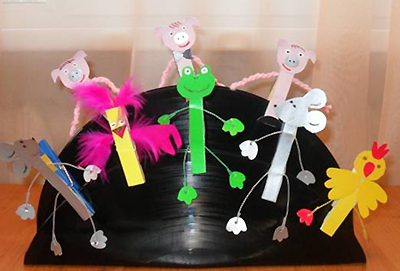 Маски для театральных представлений являются важнейшим элементом, с помощью которых создается образ героя.
Условия, созданные для реализации театрализованной деятельности
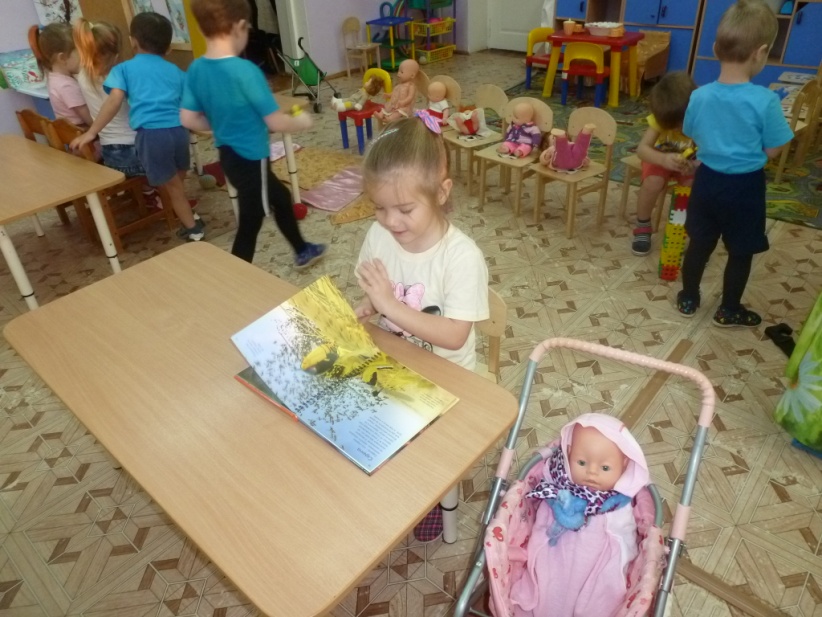 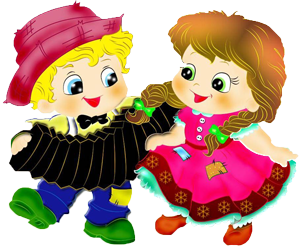 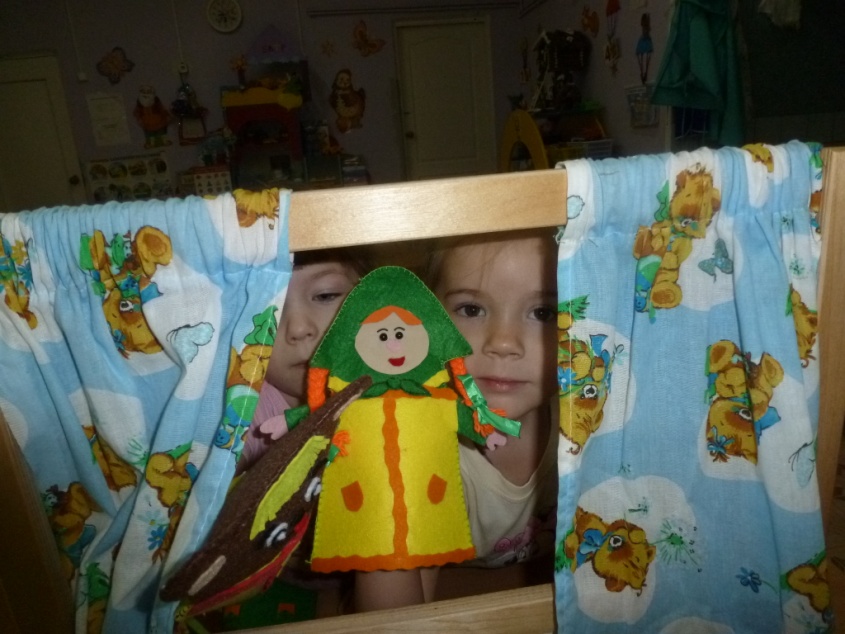 Ни один другой вид театрализованной деятельности так не способствует развитию артистизма, выразительности движений и речи, как игра-драматизация
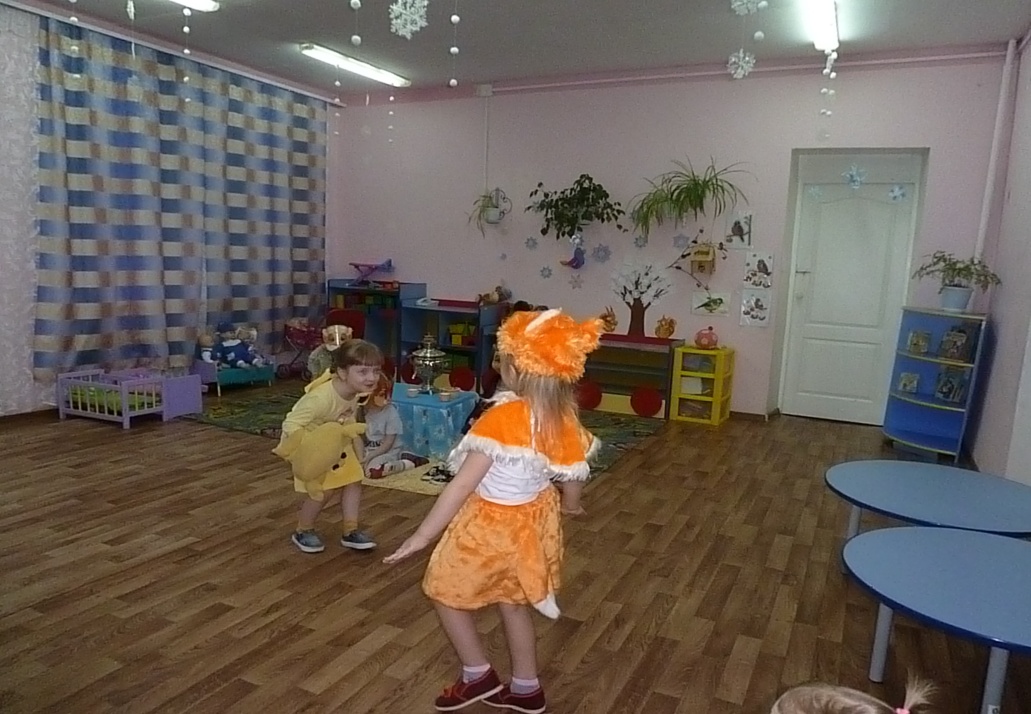 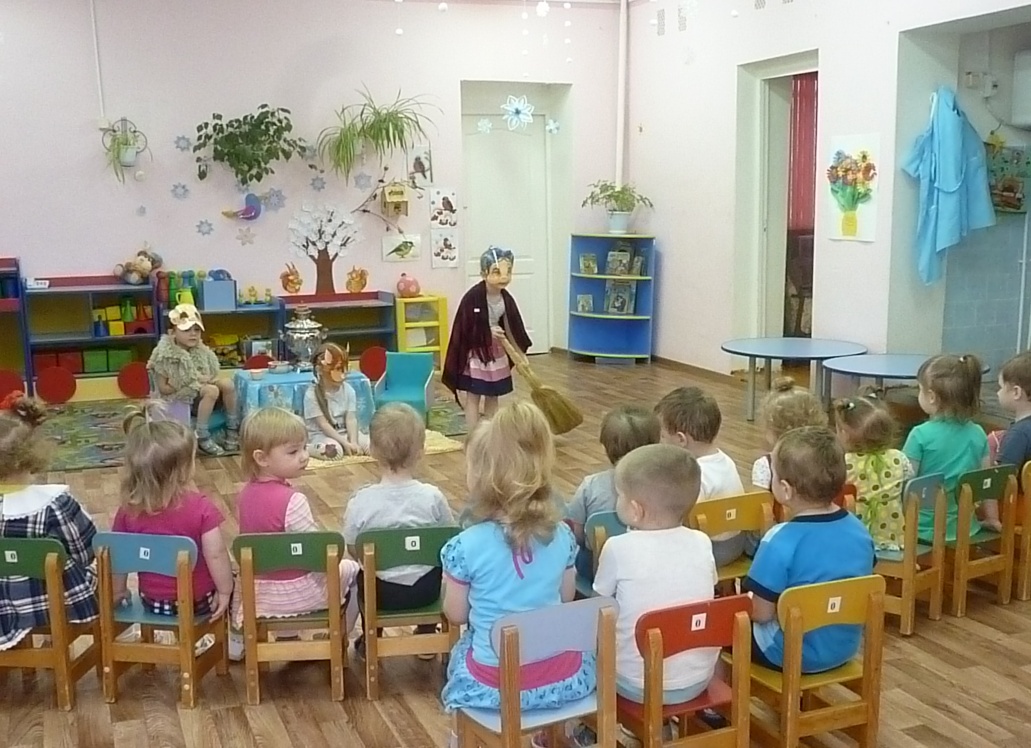 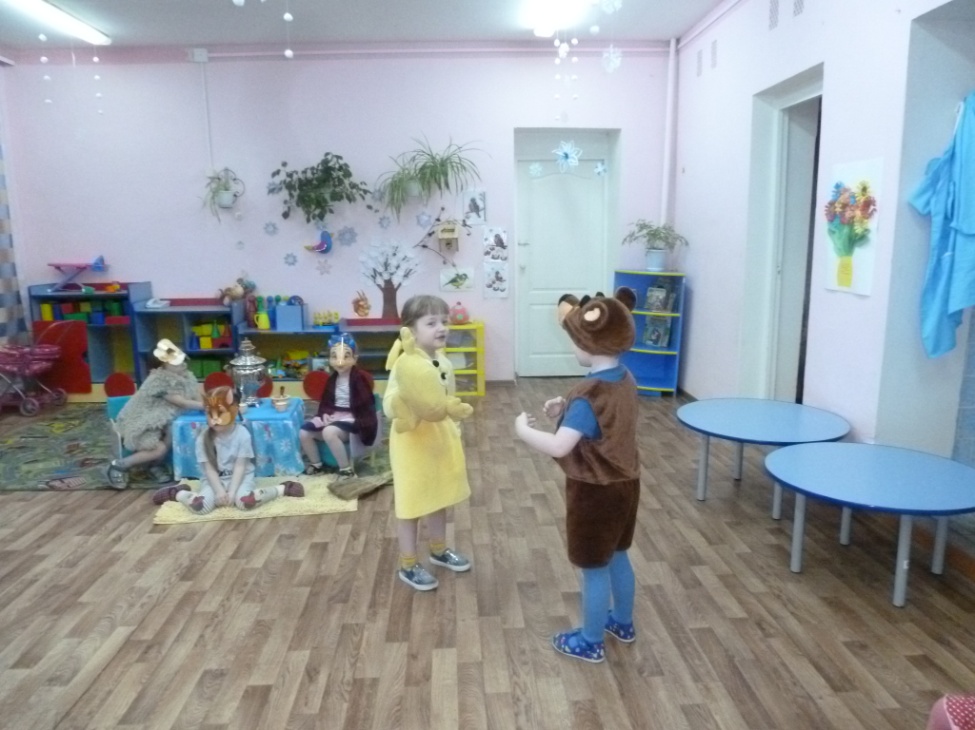 Желаем творческих успехов!